関数ｙ＝ａｘ2の変化の割合
本時の流れ
ねらい「関数ｙ＝ａｘ2の値の変化の割合について理解する。」
↓
これまでの関数の変化の割合について確認する。
↓
2乗に比例する関数の変化の様子について調べる。
↓
y=ax2変化の割合を求める。
↓
変化の割合についてまとめ、練習問題をする。
↓
本時のまとめと次時の予告をする。
2年　一次関数の変化の割合
Ｙ
ｙ＝３ｘ－４
４
３
yの増加量
xの増加量

は一定で、傾きａに等しい
１
３
Ｘ
Ｏ
４
－４
１
３
－４
１
1年　比例
Ｙ
ｙ＝２ｘ
４
比例は一次関数の特別な場合なので

変化の割合は一定
２
１
２
Ｘ
Ｏ
４
－４
１
２
１
－４
1年　反比例
Ｙ
1
４
-2
1
反比例のように変化の割合が一定でない関数もある
Ｘ
Ｏ
４
－４
－４
3年　2乗に比例する関数
ｙ＝ｘ2
ｙ
ｙ＝ｘ2
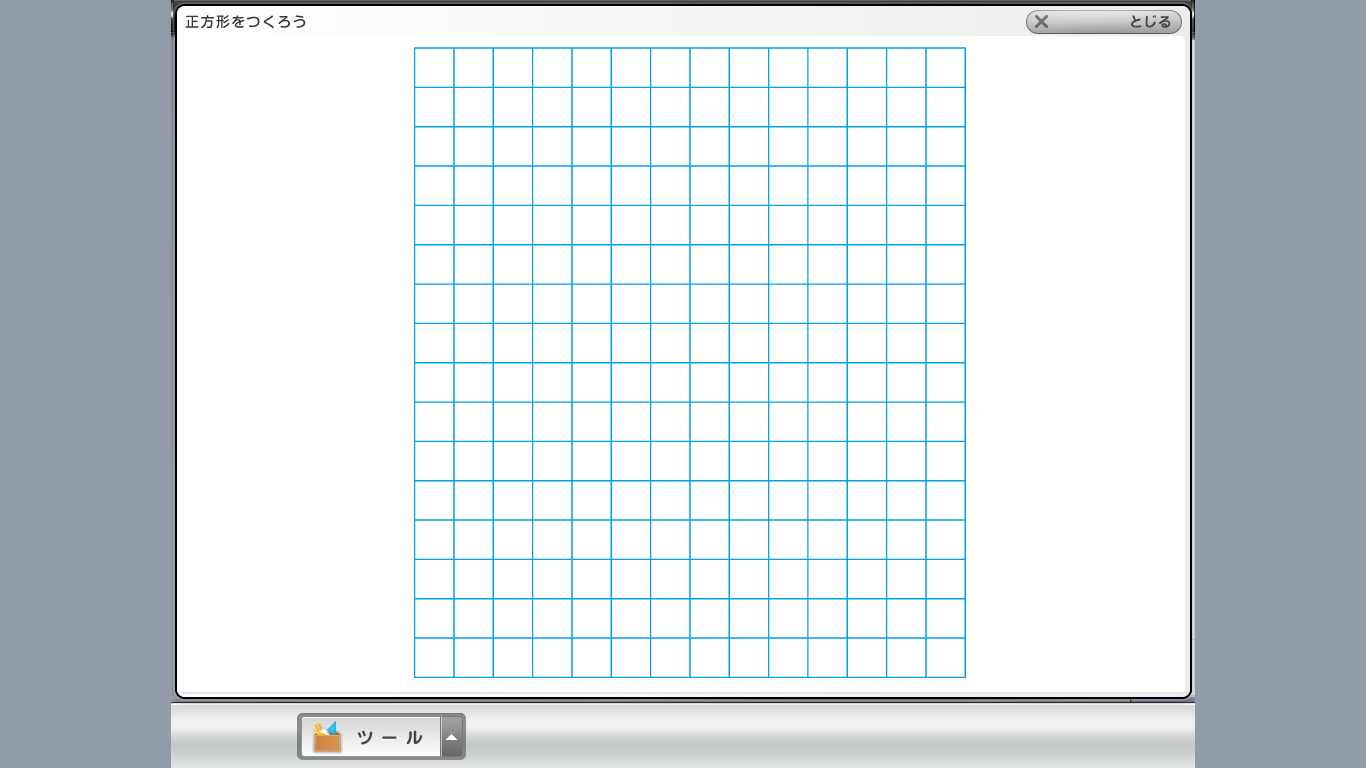 1
－5
5
5
1
3
1
1
ｘ
－5
5
Ｏ
1
3年　2乗に比例する関数
ｙ＝ｘ2
ｙ＝ｘ2
ｙ
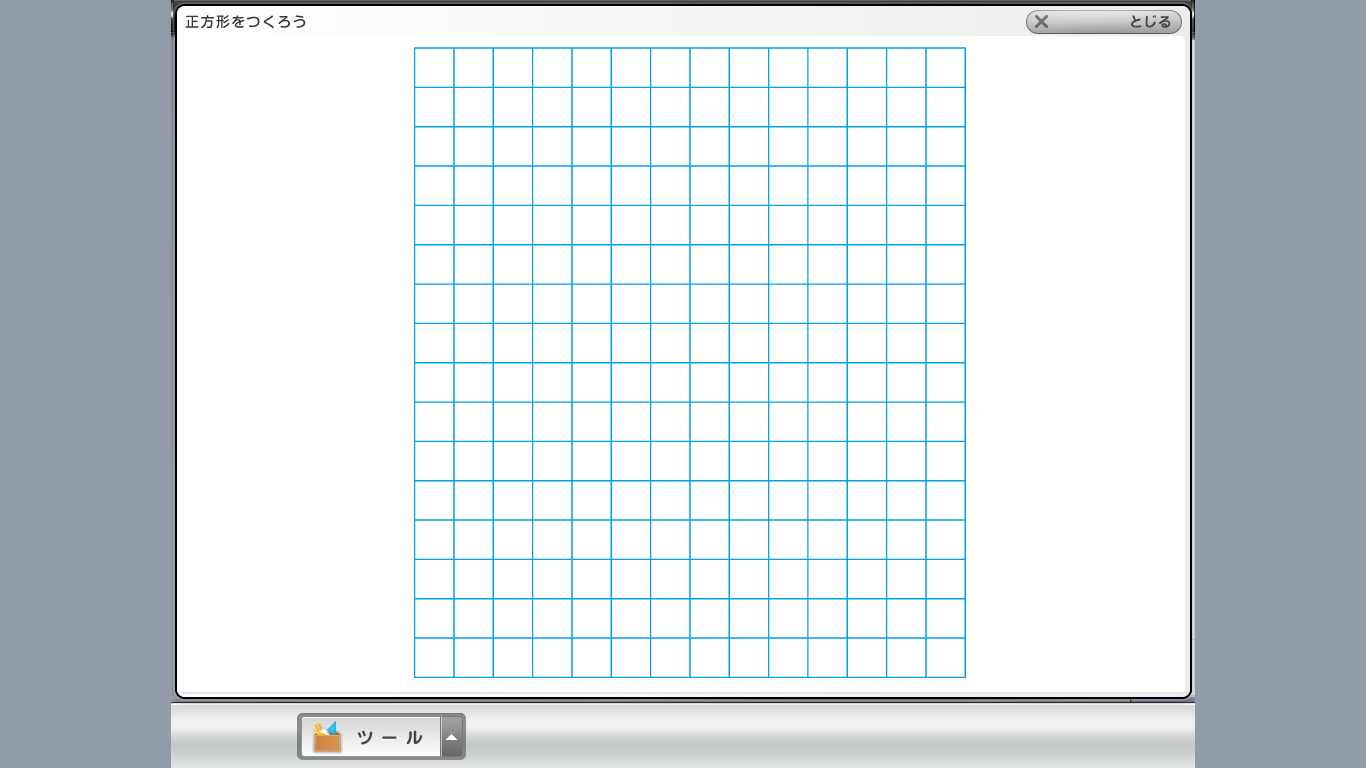 ｘが1から3まで増加するときの変化の割合
+2
1
9
8
5
+8
2
ｘ
－5
5
Ｏ